COMITÉ DE ÉTICA
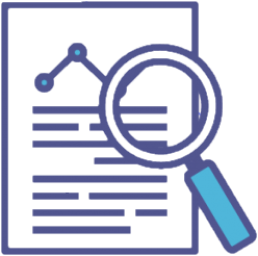 ¿Tienes una DENUNCIA?
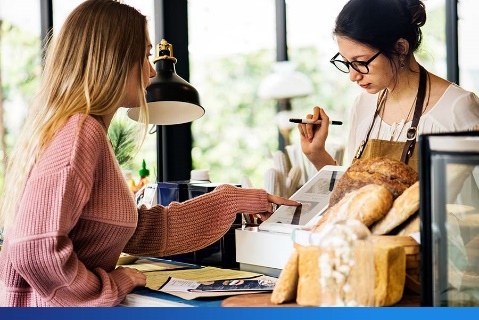 Las denuncias dirigidas al Comité de Ética deben presentarse por escrito, a través de medios físicos o electrónicos y deberán incluir:
Nombre del denunciante.
Domicilio y/0 dirección de correo electrónico
Nombre del servidor público a quien se denuncia.
Narración clara de los hechos, señalando las circunstancias, modo, tiempo y lugar.
Buzón instalado en la Secretaría de Modernización Administrativa e Innovación Gubernamental, con domicilio en Avenida Ruiz Cortínez N° 112, Edificio Torres de Cristal, 9° piso, Torre B, Barrio de San Román C.P. 24040, San Francisco de Campeche, Campeche.
Correelectrónico: comite.etica.semaig13@gmail.com
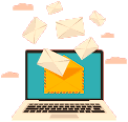 #PrincipiosYvalores
COMITÉ DE ÉTICA
LIDERAZGO
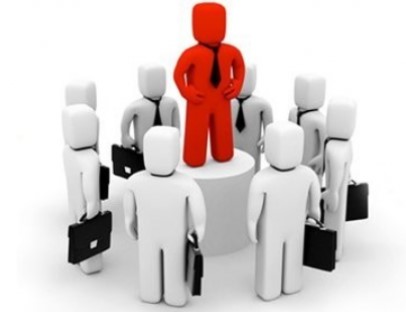 Se trata de motivar, comandar y conducir a los servidores públicos a partir de habilidades para trabajar en equipo con entusiasmo hacia el logro de sus metas y objetivos. ​
#PrincipiosYValores
#PrincipiosYvalores
¿Sabías Que?
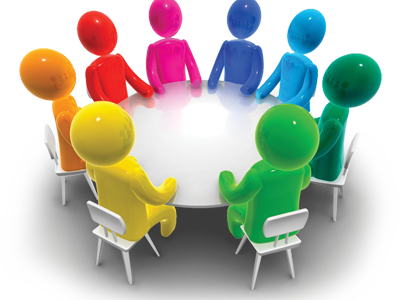 El Comité de Ética fomenta la ética e integridad de los servidores públicos. Los orienta, capacita y difunde los principios, valores y reglas que los rige.
#PrincipiosYValores
COMITÉ DE ÉTICA
LEALTAD
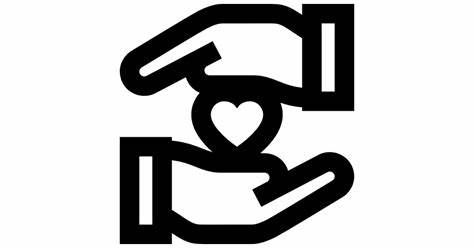 Implica actuar con vocación de servicio a la sociedad por encima de intereses particulares.
#PrincipiosYValores